National borders in the age of (de)globalization
1227 International Management
© Ilya Okhmatovskiy
© Andrew Spicer
Debates about National Borders
Source: The Economist (August 2016)
How Much Do Borders Matter in Global Business?
Is global integration 
moving forward (globalization), 
stagnating (slowbalization), 
moving backwards (deglobalization),
or takes new forms (newbalization)?
Agenda
Forces of global integration 
Economic and technological factors that diminish the importance of national borders
Perception versus reality of globalization

Forces that impose constraints on globalization
Social and political factors that reinforce the importance of national borders

Globalization as a cycle
Global integration of markets
Globalization (or global integration) refers to the broadening and deepening of interactions and interdependences among individuals and organizations from different countries (Cohn, 2005)
Our focus will be mostly on global integration of markets – to what extent product, capital, labor, and technology markets operate on a global scale
Globalization of markets - moving away from an economic system in which national markets are distinct entities, isolated by trade barriers and barriers of distance, time, and culture, and toward a system in which national markets are merging into one global market (Hill, 2023).
The Forces of Global Integration
Thomas Friedman: Globalization 3.0
Globalization 1.0: 1492-1800
Countries and governments as protagonists of globalization
Military force played a key role in global integration
Globalization 2.0: 1800-2000 
(interrupted by the Great Depression and the World Wars)
Multinational corporations drove global integration
Globalization 3.0: 2000-present
Individuals (not countries or companies) are the primary force driving globalization
New technologies open the door to the global marketplace to individuals from all over the world
Friedman about political implications of economic globalization
Economic ties lead to political / social cohesion:
“No two countries that are both part of a major global supply chain, like Dell's, will ever fight a war against each other as long as they are both part of the same global supply chain.” (Friedman, 2005)
“Golden straitjacket” – to facilitate economic growth, individual countries must sacrifice some aspects of their economic sovereignty to global institutions
Friedman’s “10 flatteners”
“Collapse of the Berlin Wall” (global embrace of capitalism)
“Netscape” (Internet)
“Workflow software” (machines communicate  with other machines)
“Uploading” (collaborative online projects)
“Outsourcing” (activities to other firms)
“Offshoring” (production to other countries)
“Supply-chaining” (streamlining supply chain like Walmart does)
“Insourcing” (the reverse of outsourcing)
“Informing” (spreading information like Google)
"Steroids“ (wireless internet, file sharing, etc.)
Global market integration implies that markets become much larger
Clyde Prestowitz. 2005.  Three Billion New Capitalists: The Great Shift of Wealth and Power to the East.  
Growing importance of emerging and developing markets for international business
New source of talent, innovation, and low-cost sourcing
Willing to work for much lower wages than in the US
New technology enables entry into the global marketplace
Three billion new consumers
Globalization’s Three Unbundlings
Economic Constraints on Integration
Source: Baldwin (2016)
Technological Advances Reduce Moving Costs (from 1820s)
When transportation involved wind power by sea and animal power by land, few items could be profitably shipped over anything but the shortest distance.
Production was forcibly bundled with consumption due to constraints on goods mobility.
With easier international shipping, particularly with the advent of steam-powered ships,  more people bought faraway goods. 
Middle-income British could afford to dine on bread baked with U.S. wheat while sipping Chinese tea sweetened with Jamaican sugar—all set on a tablecloth made of Indian cotton
This led to the first “unbundling” - where a good was consumed being unbundled from where it was produced
Source: Baldwin (2016)
©The McGraw-Hill Companies, Inc., 2000
First Unbundling: Dividing Production and Consumption
Source: Baldwin (2016)
Lower costs of moving goods enable competition in foreign markets
Source: Baldwin (2016)
Second Unbundling Made Possible by Reduced Communication Costs
Source: Baldwin (2016)
The Rise of Global Value Chains
Source: Baldwin (2016)
China as the World’s Factory
Source: Baldwin (2016)
What can we do about high costs of moving people?
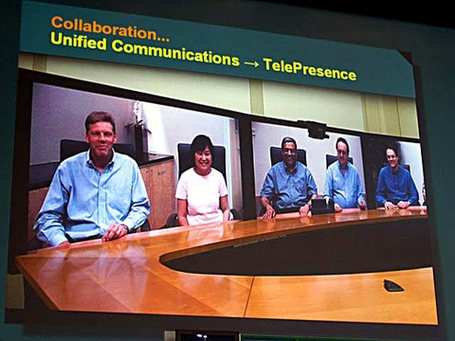 What can we do about high costs of moving people?
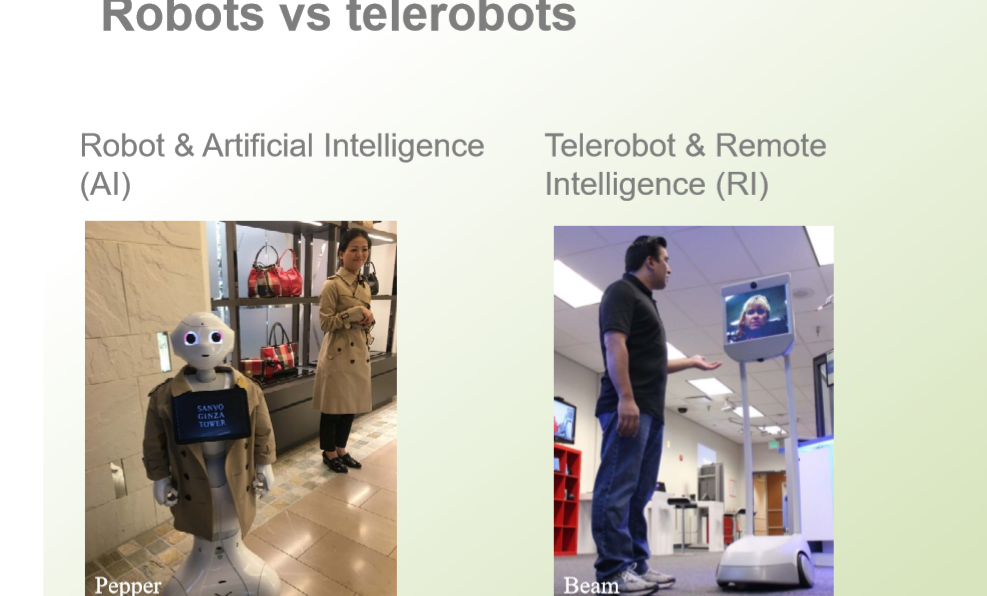 Source: Baldwin (2016)
Perception versus reality of globalization
Map of Followers of U.S. Twitter Users
Source: DHL Global Connectedness Index, (2012, p. 20).
Opposing voices:
Social and political forces against globalization
Competing narratives of globalization
Source: Roberts & Lamp 2021 Six Faces of Globalization: Who Wins, Who Loses, and Why It Matters
The World is Flat … or a Clash of Civilizations?
“Civilization identity will be increasingly important in the future, and the world will be shaped in large measure by the interactions among seven or eight major civilizations.  These include Western, Confucian, Japanese, Islamic, Hindu, Slavic-Orthodox, Latin American and possibly African civilizations. 
The most important conflicts of the future will occur among the cultural fault lines separating these civilizations from one another.”

Huntington, S. 1996. The Clash of Civilizations and the Remaking of World Order. New York: Simon and Shuster
Globalization Backlash
“ In a world where Shanghai is a click away from New York or Tokyo from Paris, geographic distance loses meaning and the very idea of a shrinking world threatens the idea of the nation or the “people.” The economic dislocations reinforce and are reinforced by perceptions of a loss of national sovereignty and a fear of the other or the alien. The result has been a marked increase in xenophobia and nationalism and a rise of anti-globalization populist parties in many countries.”

-- Kobrin. 2017. Bricks and Mortar in a Borderless World: Globalization, the Backlash, and the Multinational Enterprise.  Global Strategy Journal. March.
Are we hardwired to live locally?
“For hundreds of thousands of years our ancestors lived in small bands.  Surviving meant being able to distinguish between us – the people who will protect you – and them – the people who will kill you.  Even today, people have a powerful drive to distinguish between us and them.
As dozens of social-science experiments have made clear, if you separate people into different groups – no matter how arbitrary the basis of the distinction – they will quickly begin discriminating against others they deem unlike themselves. People say they want to live in diverse integrated communities, but what they really want to do is live in homogeneous ones, filled with people like themselves.
If that’s the case, maybe integration is not in the cards.  Maybe the world will be as it’s always been, a collection of insular compartments whose factious tendencies are only kept in check by constant maintenance.”
Source: David Brooks, New York Times, Op-Ed, 7/6/07
Social and Political Forces Against Globalization
Globalization Backlash –  A populist movement that questions many of the assumptions of the mutual benefits to trade, open borders and immigration. 

Great Power Politics – Growing contestation between sovereign countries and blocs over who shall set and enforce the rules of world politics and trade.
“A Citizen of Nowhere”
“Today, too many people in positions of power behave as though they have more in common with international elites than with the people down the road, the people they employ, the people they pass on the street. But if you believe you are a citizen of the world, you are a citizen of nowhere. You don't understand what citizenship means.“
Theresa May, British Prime Minister, 2016
“A World of Cyclists and Vegetarians”
“The previous government implemented a left-wing concept, as if the world had to move … towards a mixture of cultures and races, a world of cyclists and vegetarians, who only use renewable energy sources and combat all forms of religion. This has nothing in common with traditional Polish values." 
Witold Waszczykowski, Foreign Minister of the Polish Government, 2016
The Rise of Nationalism
"The people have spoken. Our people demand one type of politics: they want French politics by the French, for the French, with the French. They don't want to be led any more from outside …. " 
Marion Le Pen, Head of France’s nationalist party, the National Front (2014)
Source: The Guardian, May 25, 2014
Protecting Borders and Religion
Is it not worrying in itself that European Christianity is now barely able to keep Europe Christian? If we lose sight of this, the idea of Europe could become a minority interest in its own continent…Protecting a border is not a nice thing. It is not a matter of aesthetics; it cannot be done with flowers and teddy bears.”
Viktor Orban, Hungarian President, 2017
Palmisano (former CEO of IBM):
“The emerging globally integrated enterprise is a company that fashions its strategy, its management, and its operations in pursuit of a new goal: the integration of production and value delivery worldwide. State borders define less and less the boundaries of corporate thinking or practice.” (2006)
“…[G]overnments are retreating from economic and political openness, while the digital world is increasingly pulling people toward greater integration… In such a dynamic environment, clashes are inevitable.” (2016)
Tension between Global Markets and Local Regulations
Technological forces are making the ability to extend markets and production networks across national borders easier and easier.
While the economy is becoming increasingly global, law, regulation and society remains national. 
Need to look at nationalism and values as well as economics and technology in understanding global trade and investment.
Globalization as a cycle
Globalization Cycles
It is thus possible to speak of globalization cycles, with long periods of increased interchange of goods, and flows of people and capital.  But then something happens. People feel that there has been too much interaction; they draw back from the global setting and look instead for protected areas in which they can be safe from global threats and global devastation.  The shock or trauma is often connected with financial collapse, especially the profound uncertainty that financial disaster brings.  At each stage in the globalization cycle, we tend to extrapolate and to think that this particular stage will last forever: whether it is the confident upswing, or the stagnation and anger of the downward movement of the cycle.  --Howard James (2009)
Two Waves of Globalization
Source: Globalization, Growth, and Poverty (2002)
Retreat Into Nationalism: 1914-1945
Protectionist temptations are at their highest intensity when times are bad
Eight months after the stock market crash of 1929, President Herbert Hoover signed the Smoot-Hawley tariff, sharply increasing tariffs on more than 20,000 imported items
Other countries quickly implemented their own barriers
Between 1929 and 1934, the volume of both US and global trade fell by two thirds
Anti-immigration sentiments and restrictions grew; US immigration declined from 15 million to 6 million
Harold James: We Are in a Downward Globalization Cycle
Politicians will treat foreigners as scapegoats
Power and nationalism will matter again as politicians see zero-sum game in international relations and trade
Business leaders will focus on local traditions rather than global best practice
Countries will be willing to fight trade and currency wars
Political leaders will attempt to use their new control of financial systems to shape national economic destiny
State capitalism will become more widespread
Individuals will see risks, not opportunities, coming from outside
Source: James (2008)
Globalization as a Force of Nature
“Globalization is not something we can hold off or turn off. It is the economic equivalent of a force of nature, like wind or water. We can harness wind to fill a sail. We can use water to generate energy. We can work hard to protect people and property from storms and floods. But there is no point in denying the existence of wind or water, or trying to make them go away. The same is true for globalization. We can work to maximize its benefits and minimize its risks, but we cannot ignore it, and it is not going away.”
President Bill Clinton, Remarks at Vietnam National University in Hanoi, Vietnam, November 17, 2000
Summary
Forces of global integration 
Economic and technological factors that diminish the importance of national borders
Perception versus reality of globalization

Forces that impose constraints on globalization
Social and political factors that reinforce the importance of national borders

Globalization as a cycle
Next week
On Tuesday (Feb 11th) we will talk about global product markets
Background Information Sheets are due (please upload on Moodle to the designated Dropbox) 
By Thursday (Feb 13th) you need to join a group (each group should consist of 6 students with at least two nationalities represented)
On Friday (Feb 14th) we’ll discuss “Netflix” case
No individual assignments about this case